Тематическая встреча
19 апреля 2019 года
12 апреля 2019 года
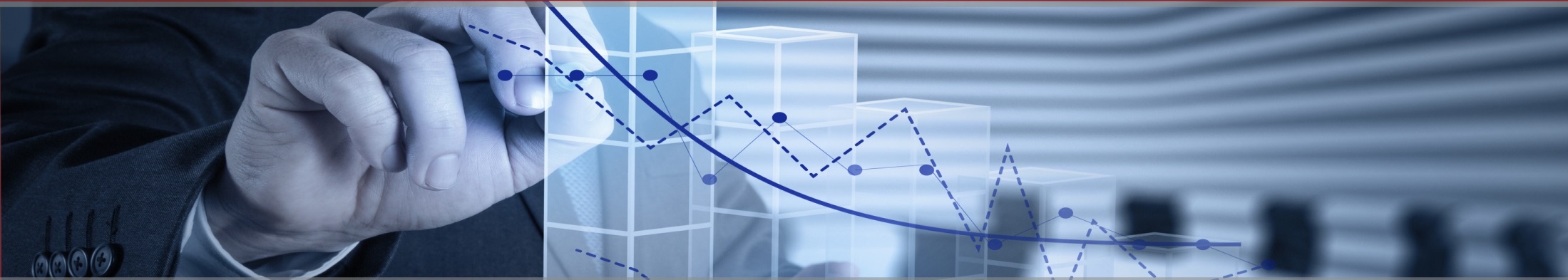 ВОЗМЕЩЕНИЕ НДС ПРИ ВЭД: интересные кейсы
НАЛОГОВЫЙ ОРГАН «ПЕРЕКВАЛИФИЦИРОВАЛ» ЭКСПОРТ В РЕЭКСПОРТ
Ввоз товаров в РФ в таможенной процедуре выпуска для внутреннего потребления
Российская организация
Иностранная организация
Вывоз товаров из РФ в таможенной процедуре экспорта
Акт налогового органа:

- реализация иностранной организации товаров, ранее поставленных ею же, подпадает под действие таможенной процедуры реэкспорта, поэтому НДС, уплаченный при их ввозе в РФ, должен возвращаться таможенным органом;

- поскольку применение «нулевой» ставки по НДС при реэкспорте не предусмотрено, стоимость реэкспортированных товаров должна облагаться по общей ставке.
Возражения налогоплательщика:

- по общему правилу таможенная процедура реэкспорта не применяется в отношении товаров Таможенного союза, статус которых они приобретают после их выпуска для внутреннего потребления;

- право выбора таможенной процедуры принадлежит декларанту;

- вывоз товаров в таможенной процедуре реэкспорта не является объектом налогообложения по НДС.
ШТРАФ И ПЕНЯ ПРИ НАРУШЕНИИ СРОКА ПОДТВЕРЖДЕНИЯ ПРАВА НА «НУЛЕВУЮ» СТАВКУ ПО НДС
Постановление Президиума ВАС РФ от 11.11.2008 №6031/08 по делу №А08-1393/06-13:

Налогоплательщика нельзя привлечь к ответственности, если он по истечении 180 дней подтвердил экспорт, но налог при этом не уплатил. В данном случае документальное подтверждение экспорта дает право на применение ставки 0 процентов, поэтому не действуют условия, при которых можно привлечь налогоплательщика к ответственности на основании статьи 122 НК РФ за неуплату налога, подлежавшего исчислению по общей ставке на дату отгрузки.
Постановление Президиума ВАС РФ от 16.05.2006 №15326/05 по делу №А73-865/2005-10:

Обязанность по уплате НДС в случае неподтверждения права на применение ставки 0 процентов возникает на 181-й день считая с даты выпуска товаров в режиме экспорта, поэтому пени в отношении подлежащей исчислению суммы НДС должны начисляться с этой же даты и до дня подачи налоговой декларации вместе с документами, подтверждающими такое право.
Письмо Минфина РФ от 04.02.2013 №03-02-07/1/2279:

Представление уточненной налоговой декларации к доплате налога без уплаты недостающей суммы налога и соответствующие ей пени, не является основанием для привлечения указанного к ответственности за совершение налогового правонарушения без установления соответствующего состава налогового правонарушения, в том числе с учетом имеющихся у налоговых органов сведений о наличии сумм излишне уплаченных этим налогоплательщиком налогов, подлежащих зачету (возврату).
Постановление Президиума ВАС РФ от 28.01.2008 №11538/07 по делу №А19-37127/05-52-40:

Уточненные декларации были представлены в один день, при этом сумма налога к уплате по одной декларации была равна излишне уплаченной сумме налога по другой декларации за последующий период. Поэтому на момент представления уточненных деклараций у налогоплательщика не было обязанности по уплате налога. Привлечение к ответственности в данном случае неправомерно.